Writer’s Workshop
You have just had the best day of your life.
Write a story or poem about your day … BUT you have to write TWO versions.  
Version #1 uses only denotative, neutral words. Version #2 uses only connotative (positive or negative) words.
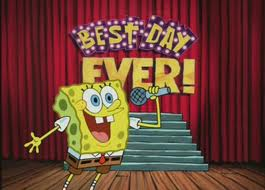